Федеральное государственное бюджетное образовательное учреждение высшего образования
САНКТ-ПЕТЕРБУРГСКИЙ ГОСУДАРСТВЕННЫЙ УНИВЕРСИТЕТ ПРОМЫШЛЕННЫХ ТЕХНОЛОГИЙ И ДИЗАЙНА 
ВЫСШАЯ ШКОЛА ТЕХНОЛОГИИ И ЭНЕРГЕТИКИ
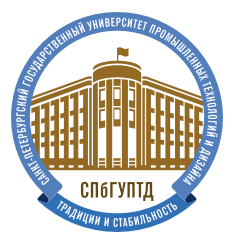 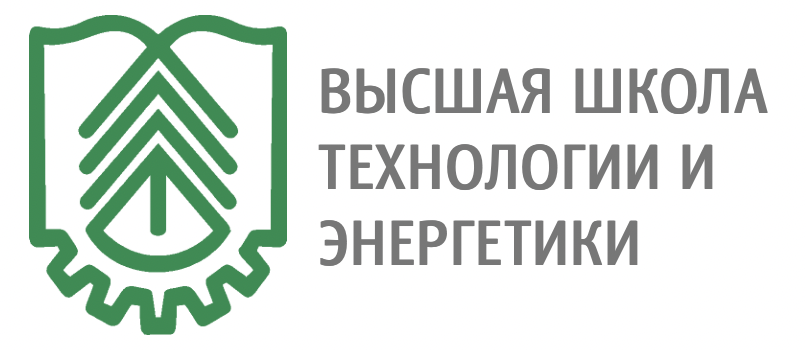 ВЫДЕЛЕНИЕ МАННИТА И ЛИПИДО-ПИГМЕНТНОГО КОМПЛЕКСА ИЗ БУРЫХ ВОДОРОСЛЕЙ
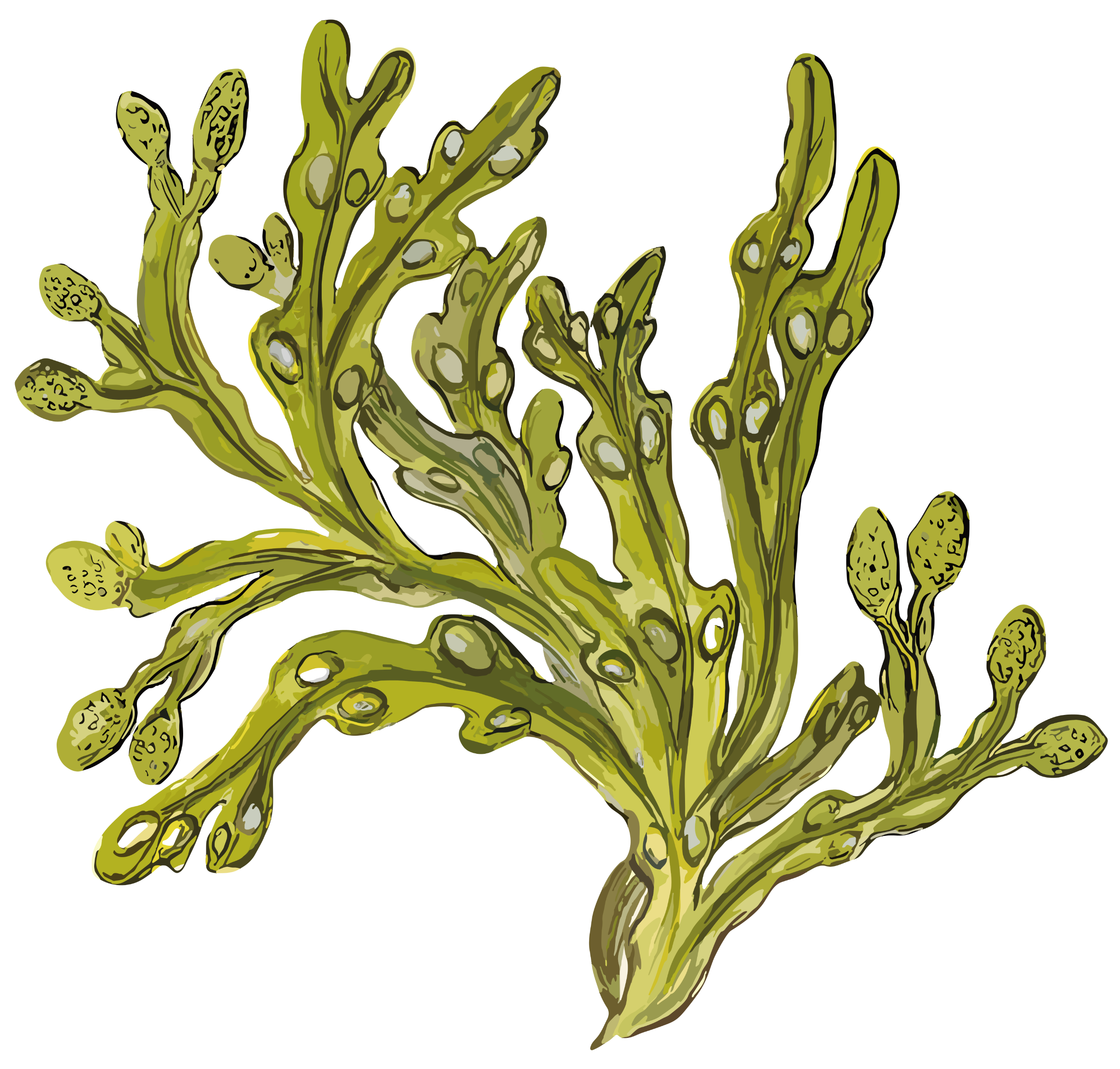 Гагай О.О., Сергеев Н.К., Осовская И.И.
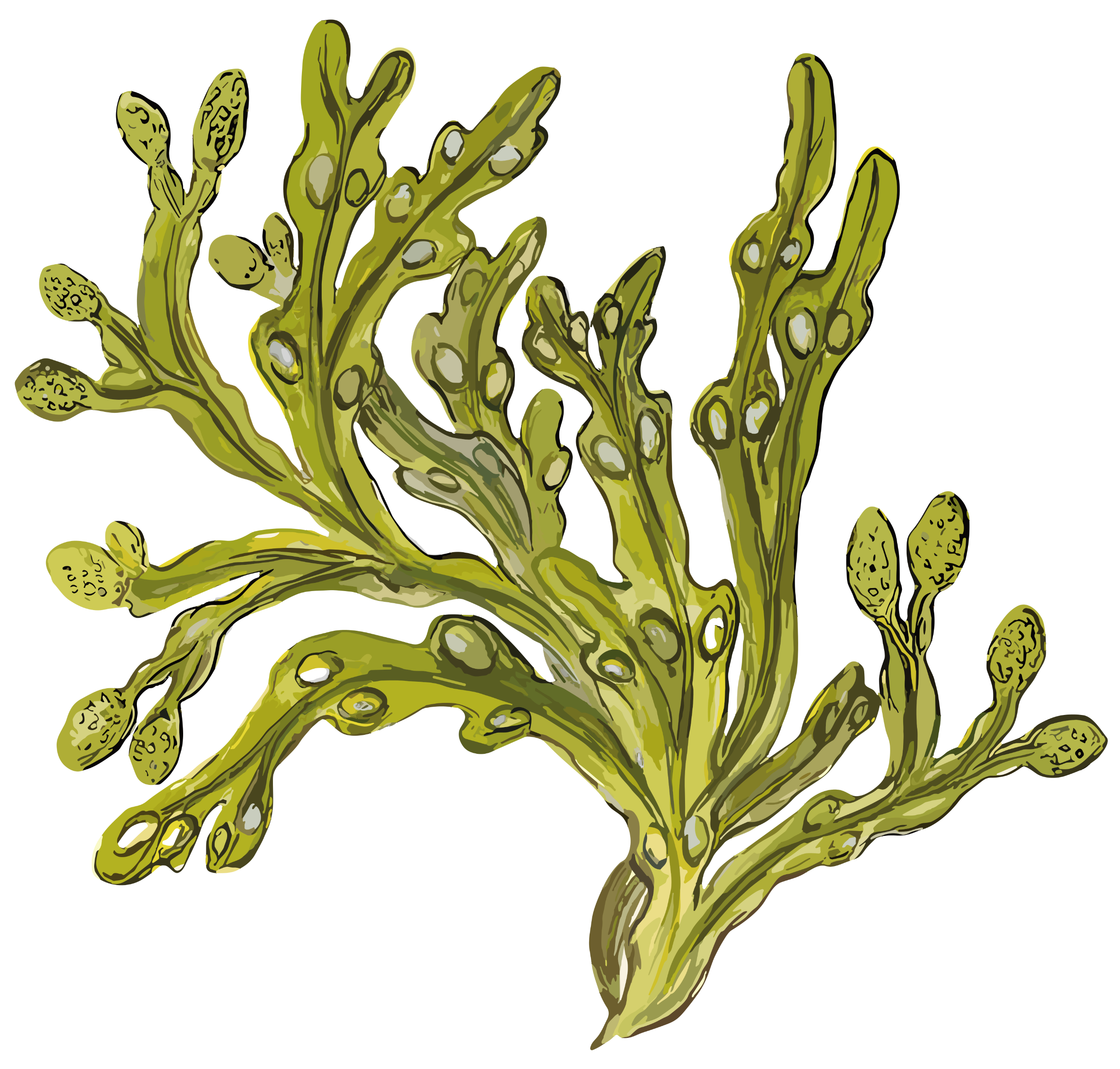 Бурые водоросли являются сырьём для получения биологически активных веществ (БАВ): йода, альгиновой кислоты, полифенолов, маннита, липидно-пигментного комплекса (ЛПК) и др.
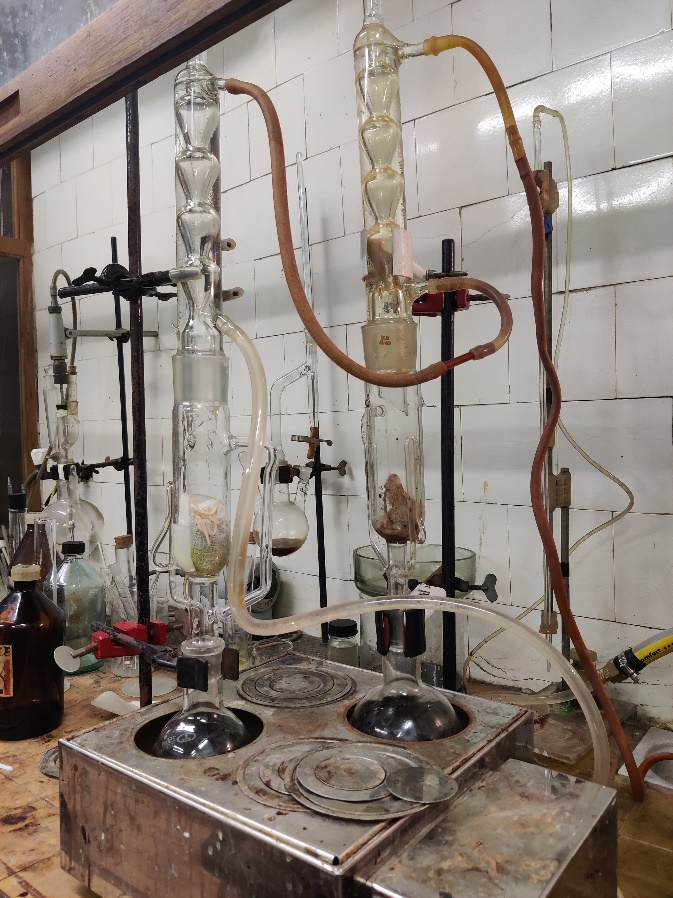 В настоящие время совершенствуется технология выделения этих препаратов для их использования в качестве новых объектов в медицине и фармацевтике. В частности, маннит – является диуретиком, используется как заменитель сахара, антисептик. Концентрат липидного комплекса – проявляет противоопухолевые, антиметастатические свойства. Целью данной работы является выделение и сравнение выхода маннита и липидно-пигментного комплекса из бурых водорослей saccharina japonica (Китай) и focus vesiculosus (микронезированный). 
	Липидно–пигментный комплекс выделяли в аппарате Сокслета, экстрагент­­­­–хлороформ (рис.1).  Маннит извлекали спиртовой экстракцией экстрагент­­­­–этанол. Оптимальное время экстрагирования, установленное опытным путём составляет 3 часа. Результаты представлены в таблице 1.
Рисунок 1. Установка экстракции
Таблица 1. Свойства микронизированных водорослей
Таблица 2. Выход ЛПК и маннита